Liquid Organic Hydrogen Carrier Distribution Network
Imran Haddish
NPRE 498
Content
What is an LOHC
Types of LOHC compounds
Overall benefits of an LOHC network
Integration with renewable energies
Mobile Applications
Shortcomings and future work
LOHC Compounds
Energy carrying compounds
Exists in an energy-rich and energy-lean state
Have high energy density
Easily stored under ambient conditions
Stored hydrogen is easily released in a catalytic dehydrogenation reaction
Types of LOHC Compounds
N-ethylcarbazole



Hydrnol (C5H12S (liquid) + Heat/Catalyst  3H2 (gas) +C5H6S (liquid)
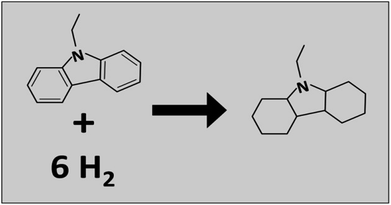 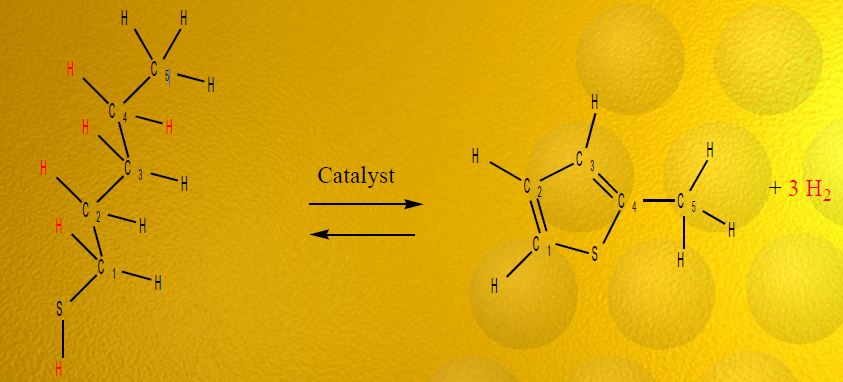 Hydrogenation & Dehydrogenation
Hydrnol can be made from:
Feed stocks
Sweet and sour crude oil
Alcohols
Ethanol from biomass
Hydrogenation (perhydro-N-ethylcarbazole)
Hydrogen capacity of 5.8 wt%
Reaction at 145 oC & 70 bars
Catalyzed with Ruthenium
Dehydrogenation (N-ethylcarbazole)
Reaction at 215 oC & ambient pressure
Catalyzed with platinum or palladium
LOHC Cycle
Overall Benefits
Used in a cyclic manner (loading/un-loading)
Many physico-chemical similarities to diesel
Preserve our current infrastructrue
Introduce LOHC network gradually
Allows steady power delivery for intermittent power sources
Integration with Renewable Energy Sources
Renewable energy sources suffer from negative prices
When production is higher than demand, renewable energy is sold at negative prices
More high voltage lines and amplification are needed to expand renewable energy sources
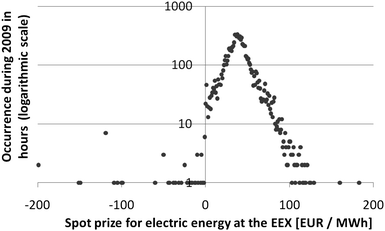 LOHC Solution
LOHC compounds can be utilized at the site of renewable energies or transported elsewhere
Benefits of on-site utilization
LOHC tanks store excess energy
Hydrogenated compounds can generate power on-demand
Energy can now be load-following
No need for amplification of electric grid
Higher stability
LOHC Solution
LOHC vs. Other Storage Methods
Hydroelectric storage
Cheap but low storage density
Space is running out
Gaseous hydrogen storage
Higher storage density than hydroelectric but still relatively low
Requires large amount of space
People do not want to live near or above storage facilities
LOHC Storage
Same tanks as fossil fuels
Can be stored for long periods of time (Stable)
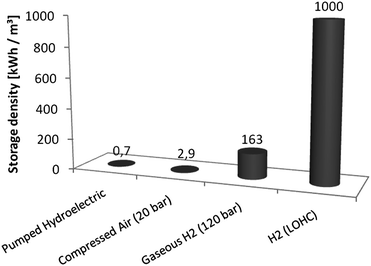 Mobile Applications
LOHC will provide a safer & more economical approach
Liquid hydrogen & compressed hydrogen
Operate at extreme temperatures & pressures
Conditions not common & potentially unsafe
No established supply system
LOHC Based Vehicles
Attain same range and fuel capacity as gasoline
100 liters of LOHC for 500 kilometers
Hydrogen extracted with catalytic device
Requires heat to operate
Combustion Engine
Burns hydrogen and supplies heat to catalytic device
Fuel Cell
Hydrogen will need to be burned to maintain catalytic device temperature
Reduces efficiency as 20% of hydrogen is burned
Hydrnol Efficiency
Model assumes internal combustion engine
Overall efficiency is 25% 
Higher than gasoline efficiency of 14%
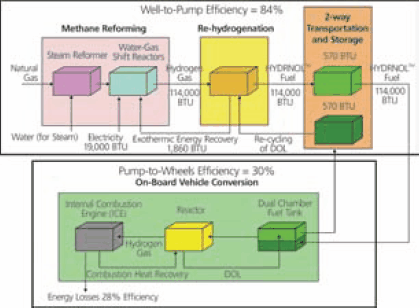 Catalytic Device
Keys to success
High surface area
Units consist of micro-channels, packed bed made out of embedded nano-size catalysts on porous substrates and nano-springs
Stability of the catalyst
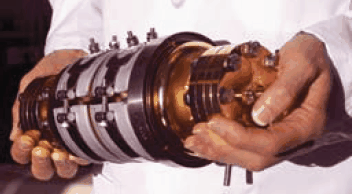 LOHC Vehicle Refueling
Rehydrogenation will generate around 600kW of heat
Unsafe for gasoline station
LOHC fuel can still be swapped at gasoline stations
Forces rehydrogenation to occur at specialized facility
Excess heat can be recycled
Facilities will need to be outfitted with return lines for dehydrogenated LOHC
On-board Hydrogen Storage Systems
Overall Cost of Hydrnol
Installing LOHC pumps at gas station
$200,000 to $300,000
Installing new LOHC fueling station
$1 million to $4 million
Providing 70% of US population with LOHC fueling stations (12,000 stations)
$24 billion
Delivery Cost of Hydrnol
Shortcomings of LOHC network
Required components are still in development
Some LOHC compounds are solid when 100% dehydrogenated
Results in less efficiency by reducing capacity
Noble metals will increase the price of catalytic devices
There isn’t a solution to combine a fuel cell with LOHC storage
Sources
http://www.prnewswire.com/news-releases/vision-licenses-organic-liquid-hydrogen-carrier-adds-fuel-to-its-line-of-hydrogen-solutions-plans-nationwide-roll-out-94816234.html
https://netfiles.uiuc.edu/mmazzocc/shared/OVCR%20Files/Asemblon/Asemblon-ppt.pdf
http://www.sigmaaldrich.com/technical-documents/articles/material-matters/introducing-hydrnol.html
http://www.hydrogencarsnow.com/blog2/index.php/hydrogen-fuel-distribution/asemblon-hydrnol-hydrogen-carrier-will-reduce-infrastructure-costs/
http://pubs.rsc.org/en/content/articlehtml/2011/ee/c1ee01454d